TIẾT 1
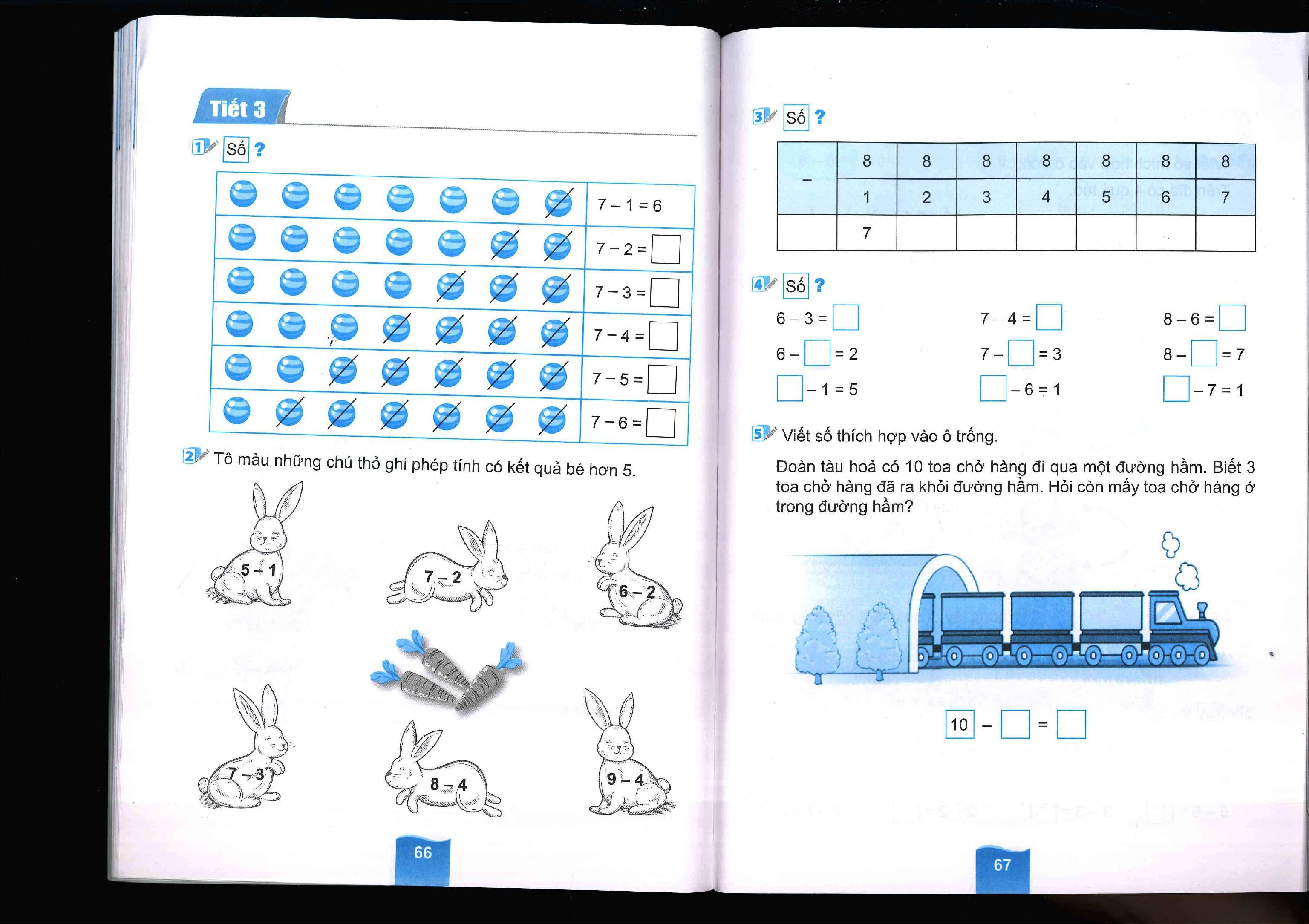 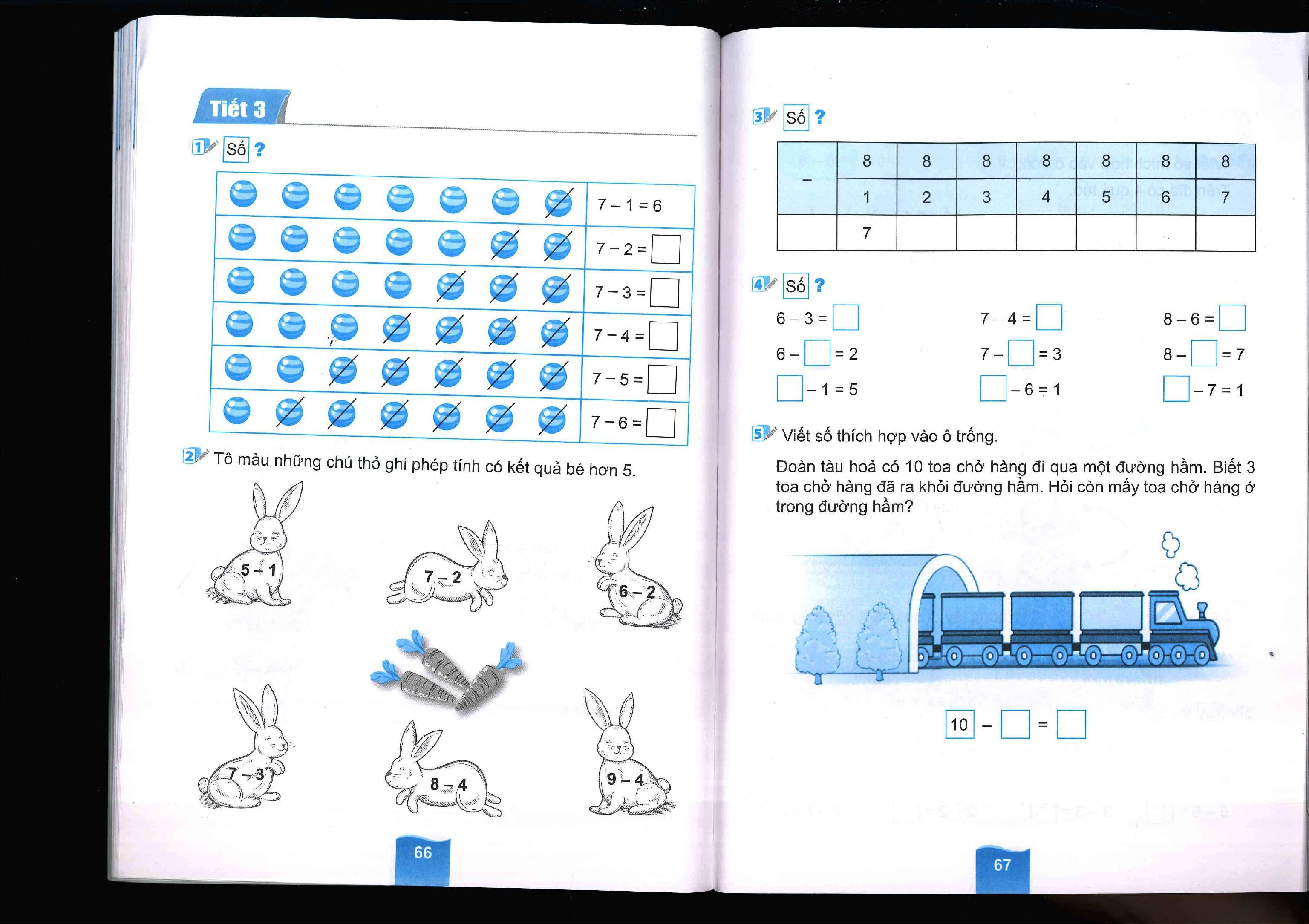 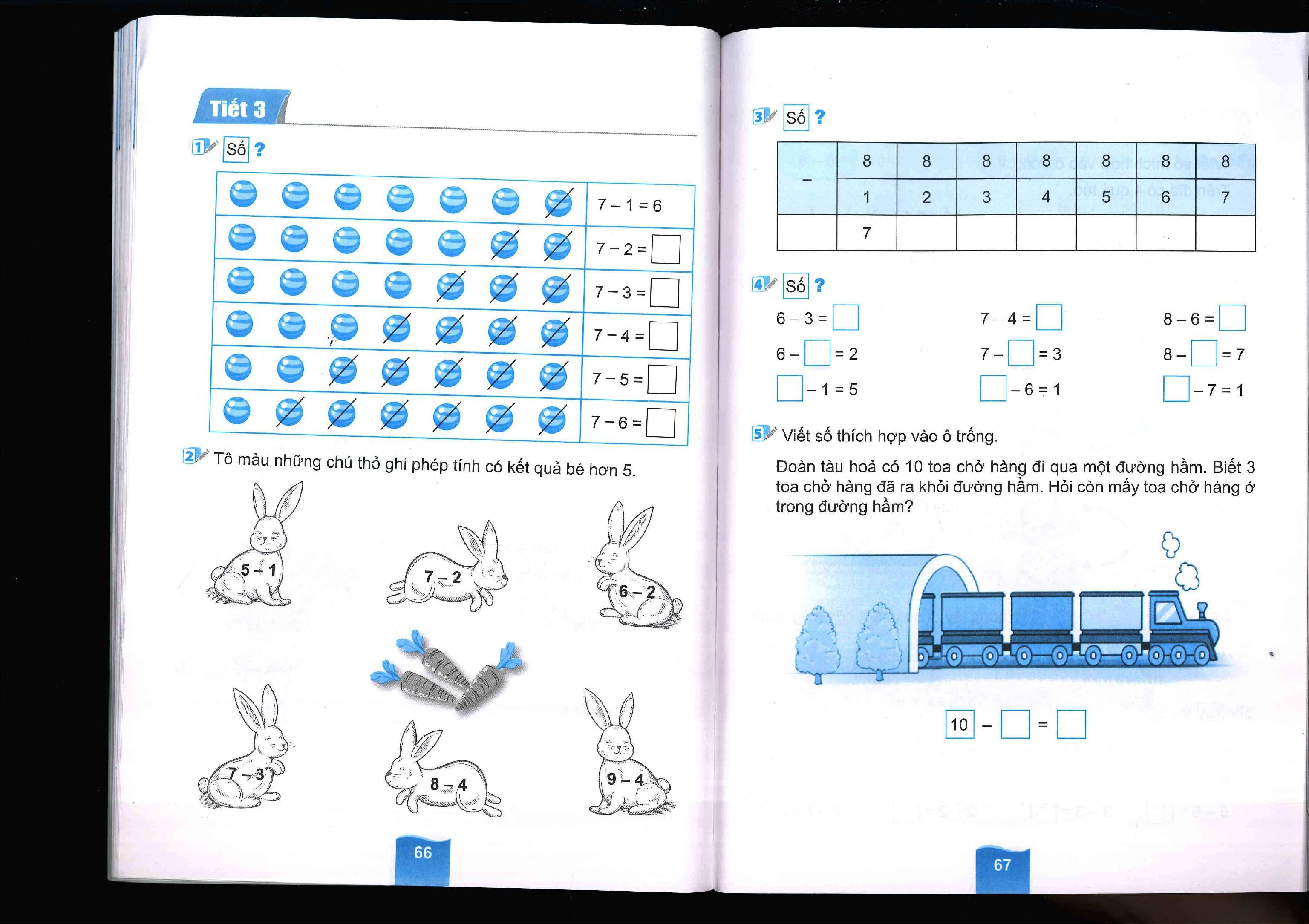 5
4
3
2
1
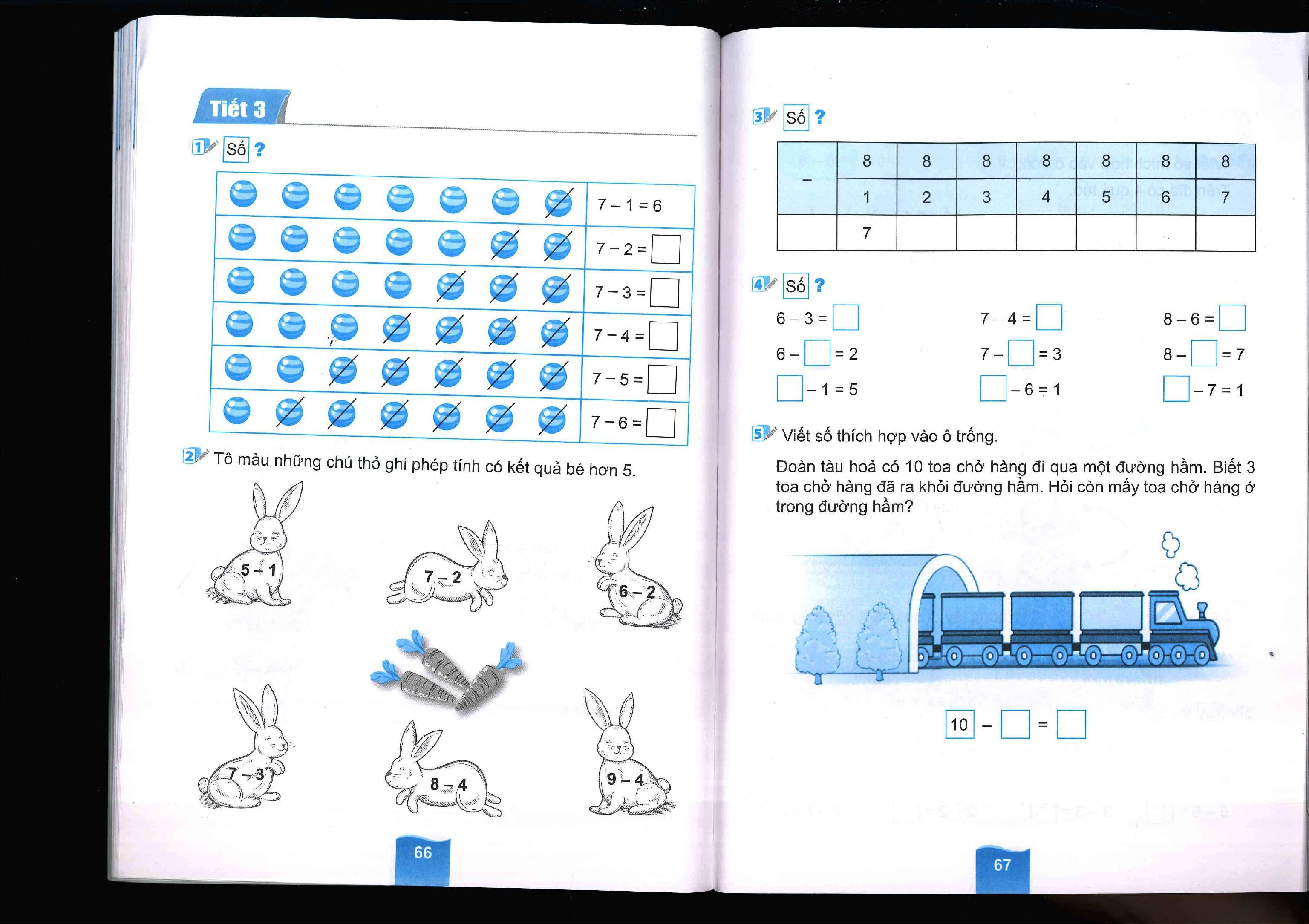 4
5
4
4
4
5
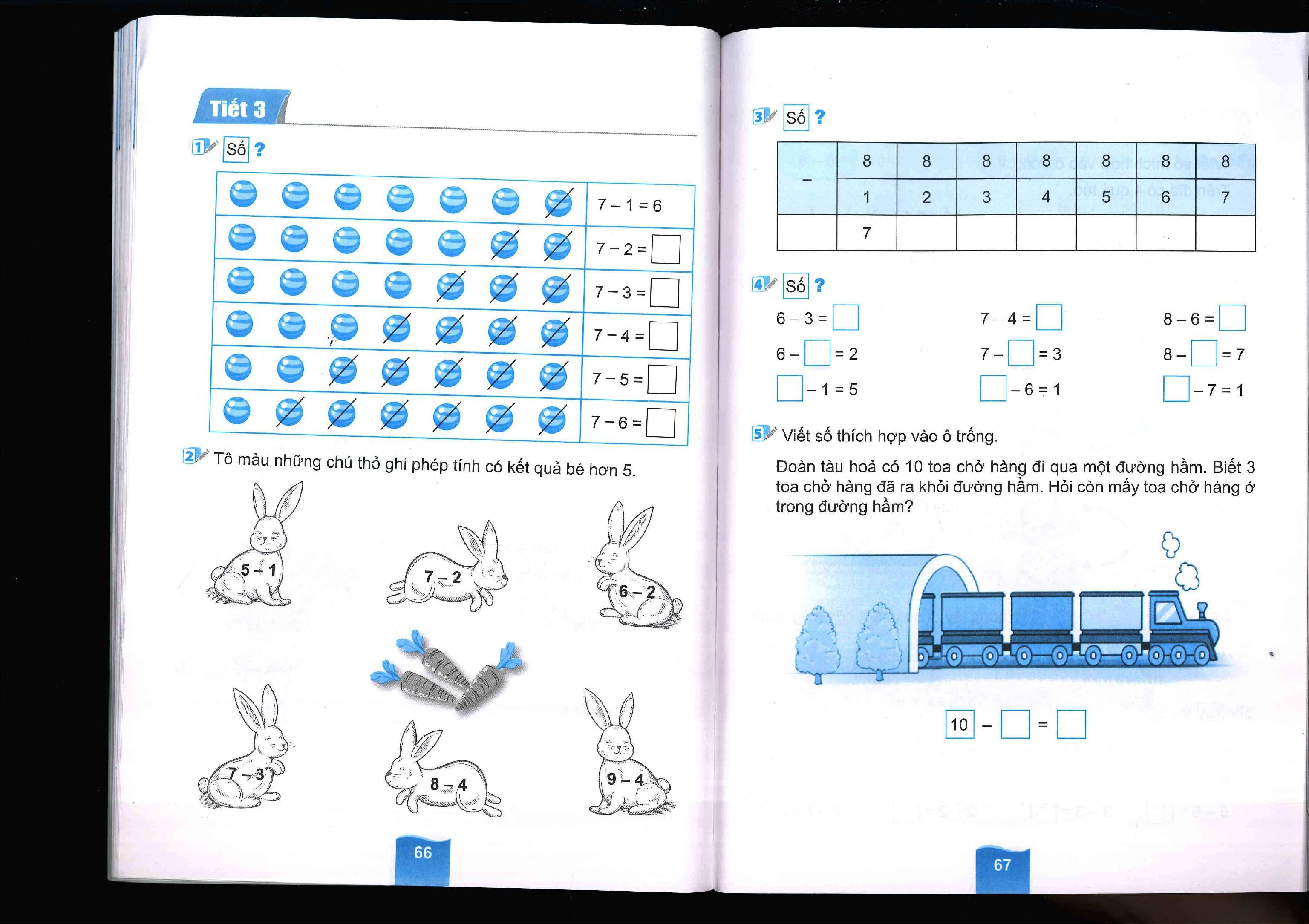 6
5
4
3
2
1
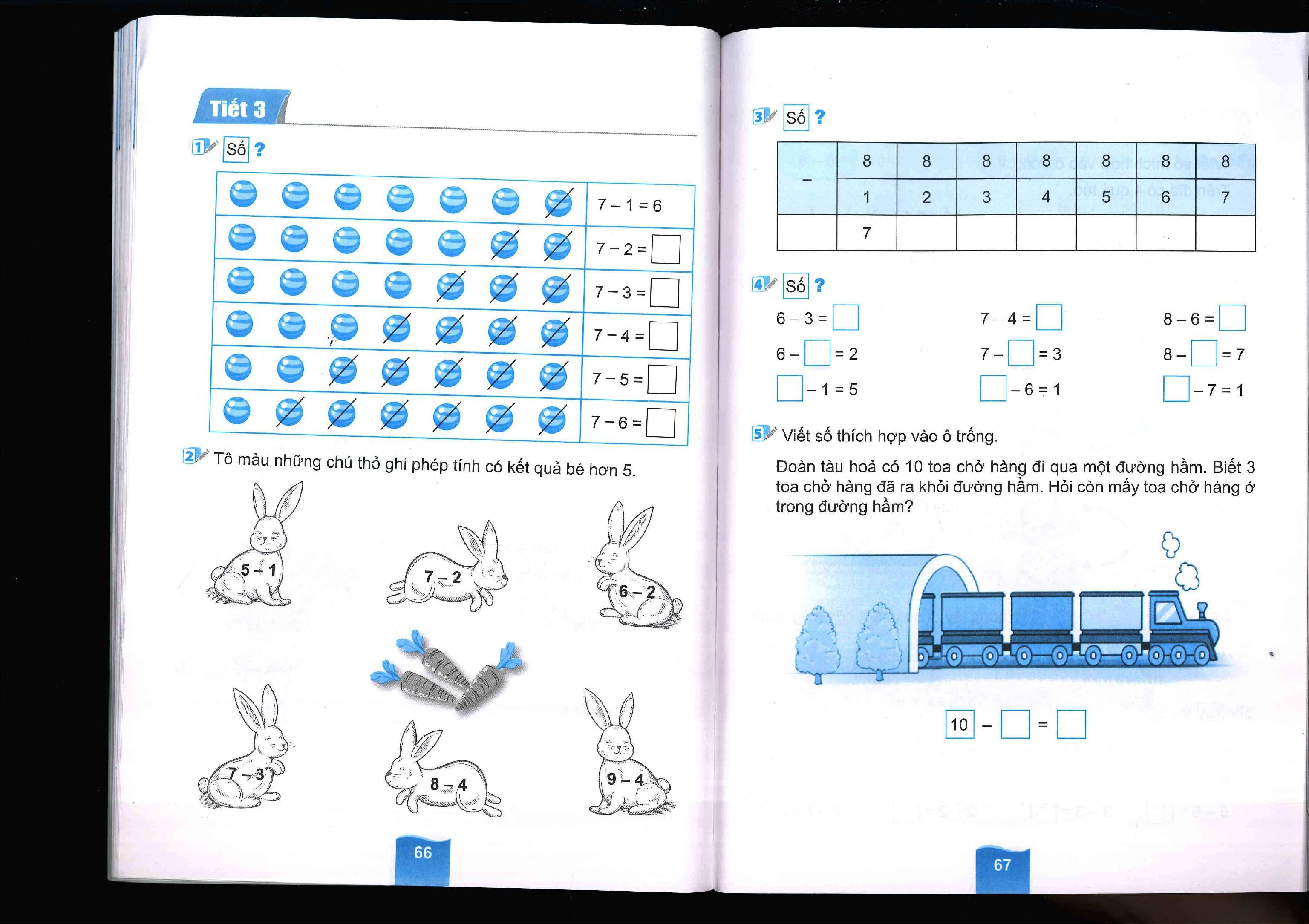 3
3
2
4
1
4
7
6
8
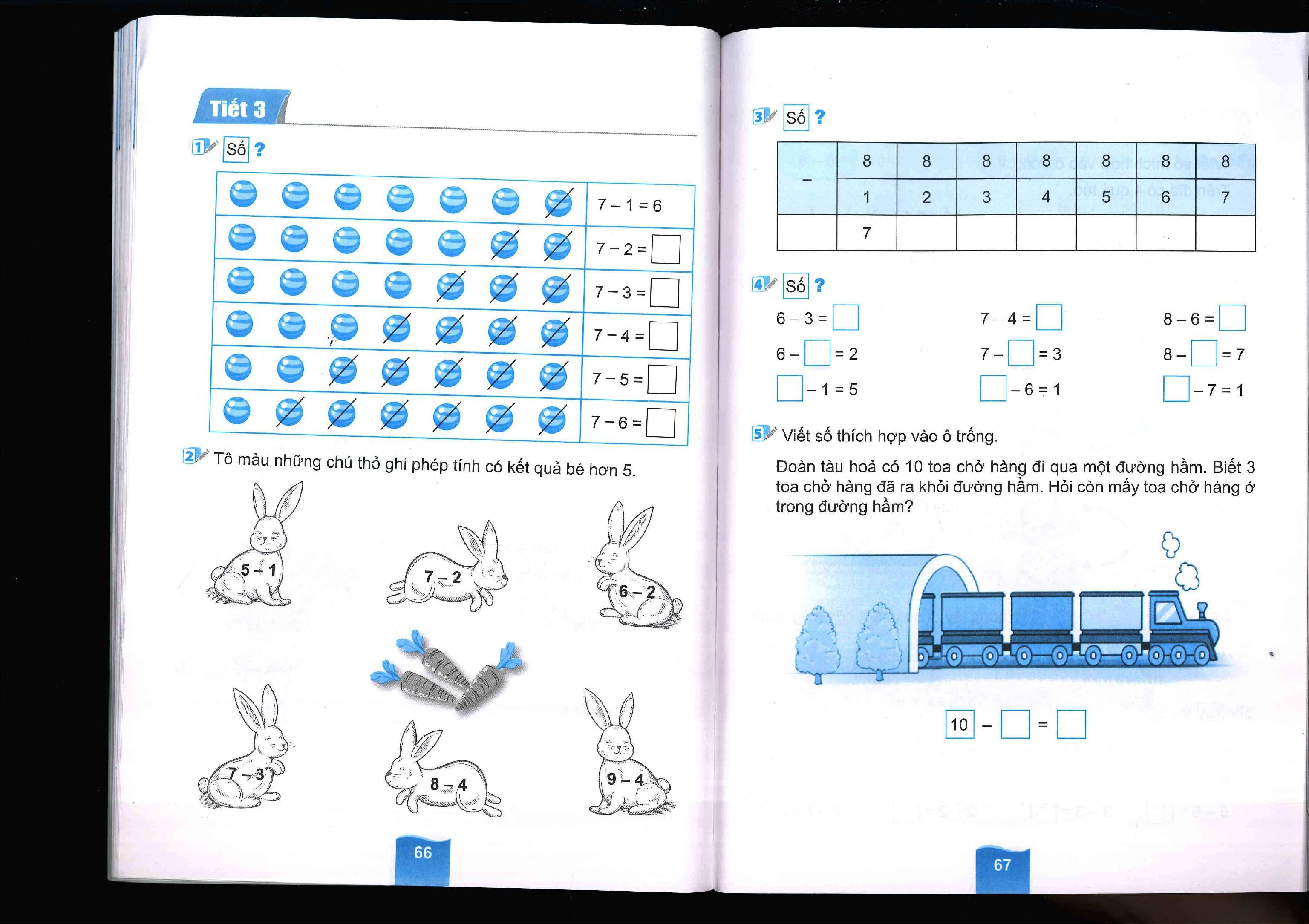 3
7
TIẾT 2
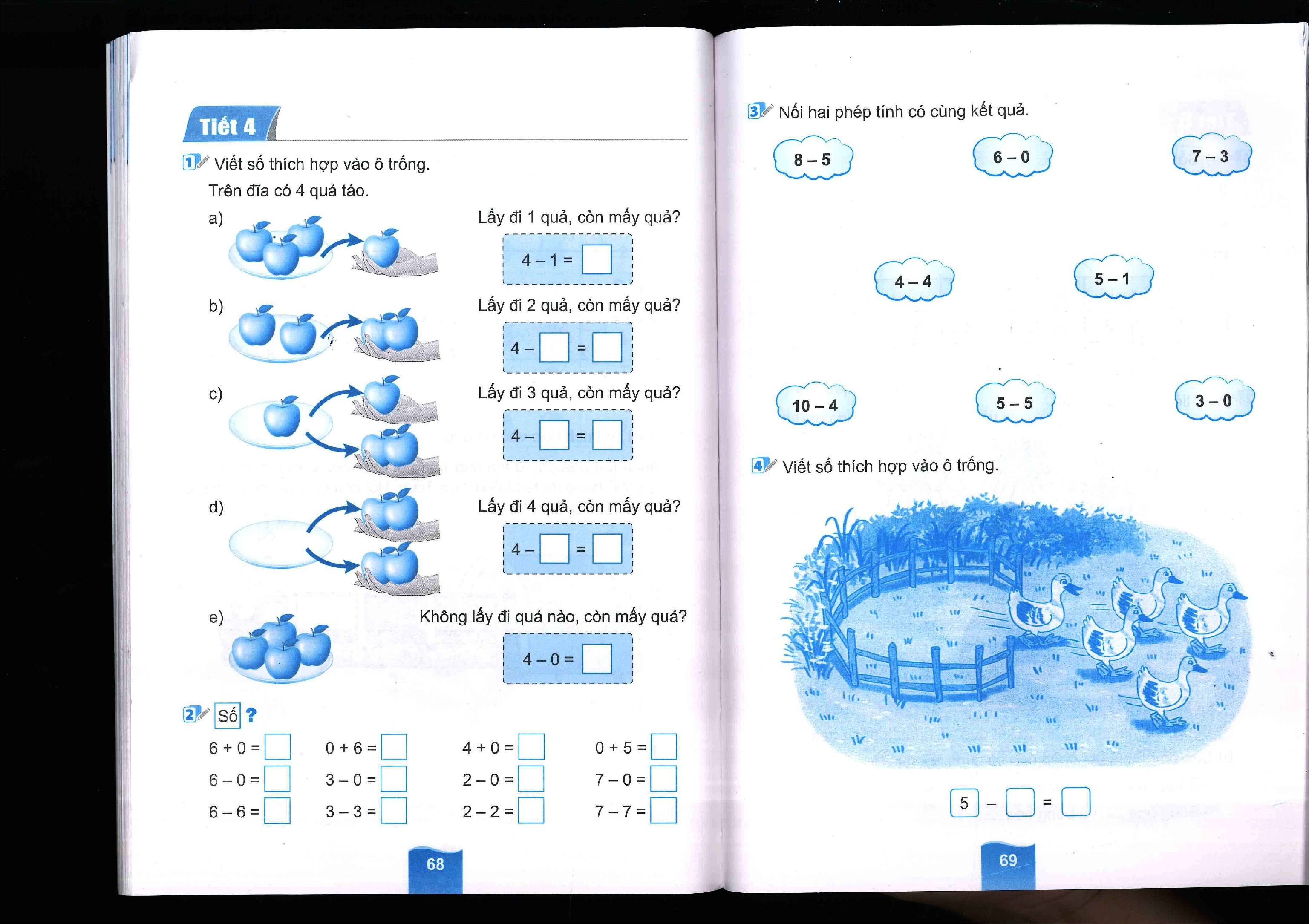 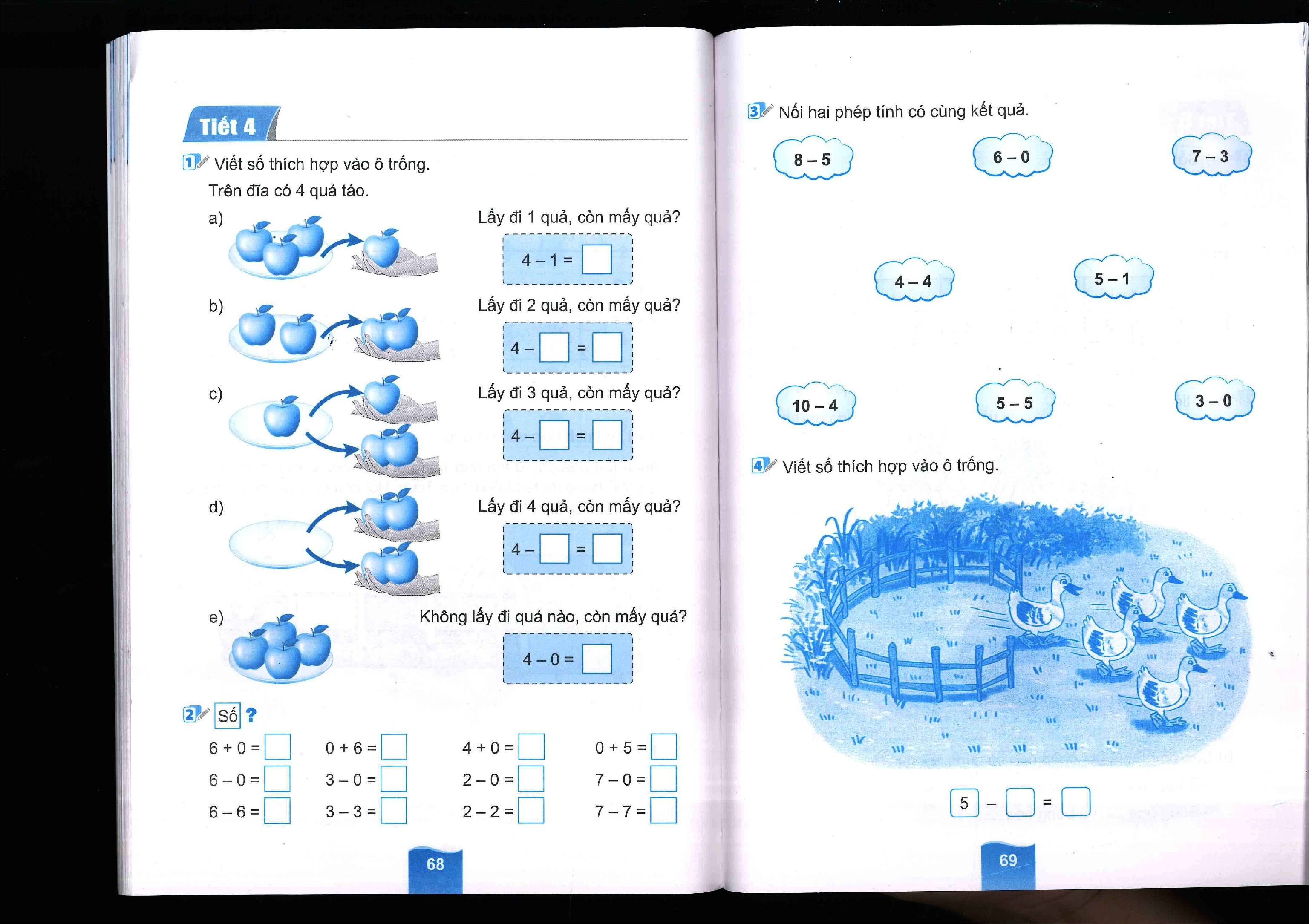 3
2
2
3
1
4
0
4
6
4
5
6
6
2
3
7
0
0
0
0
5
0
TIẾT 3
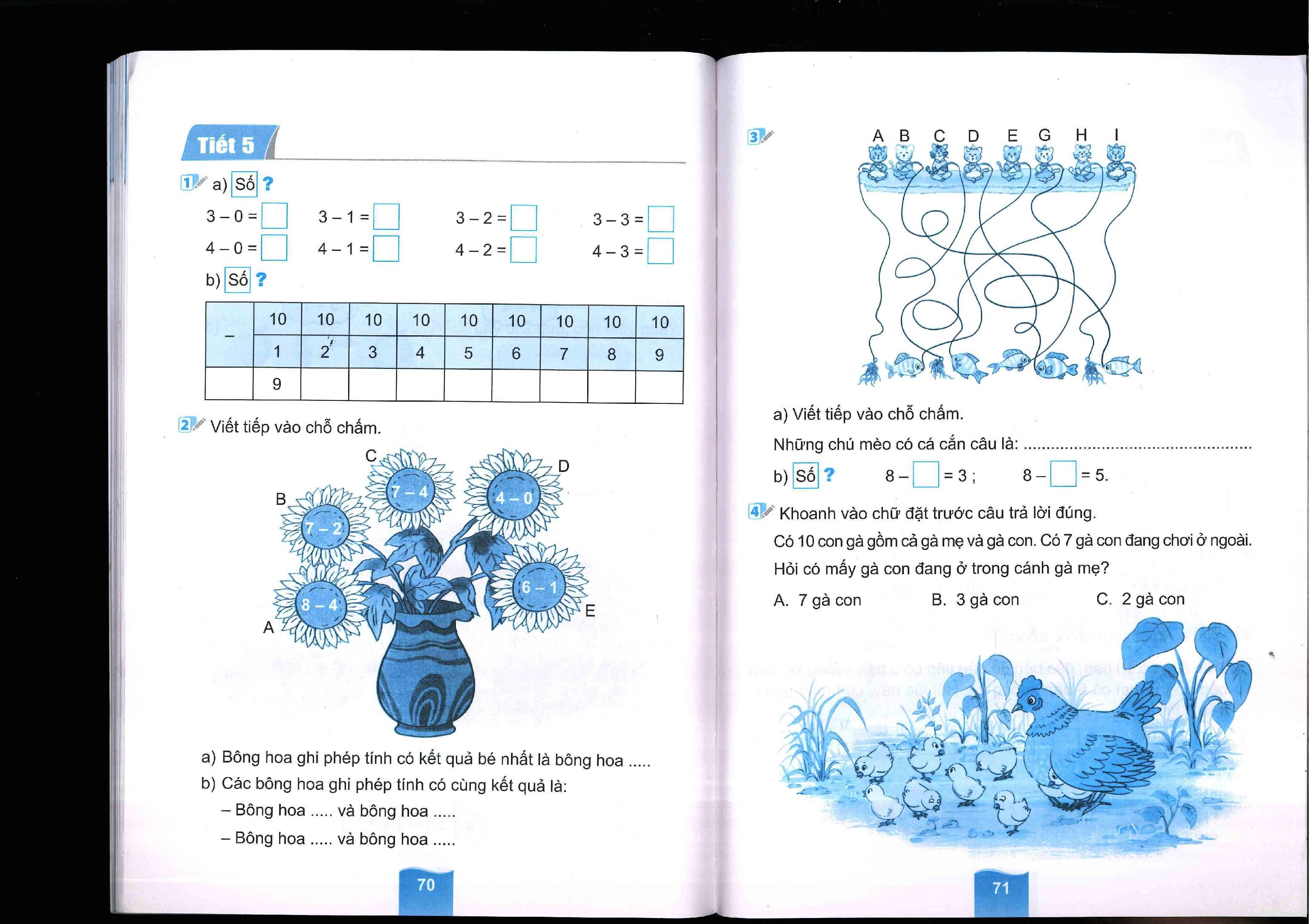 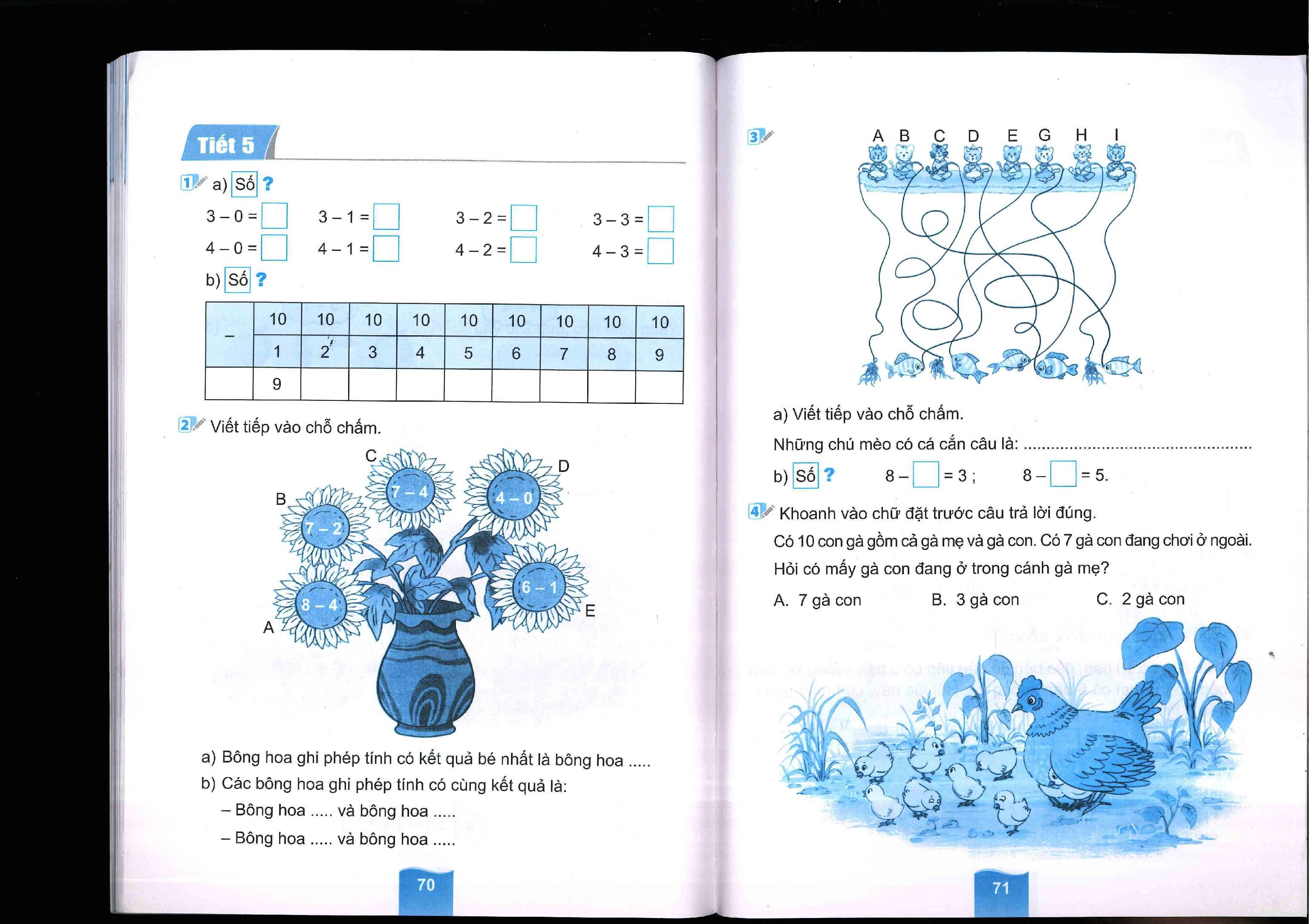 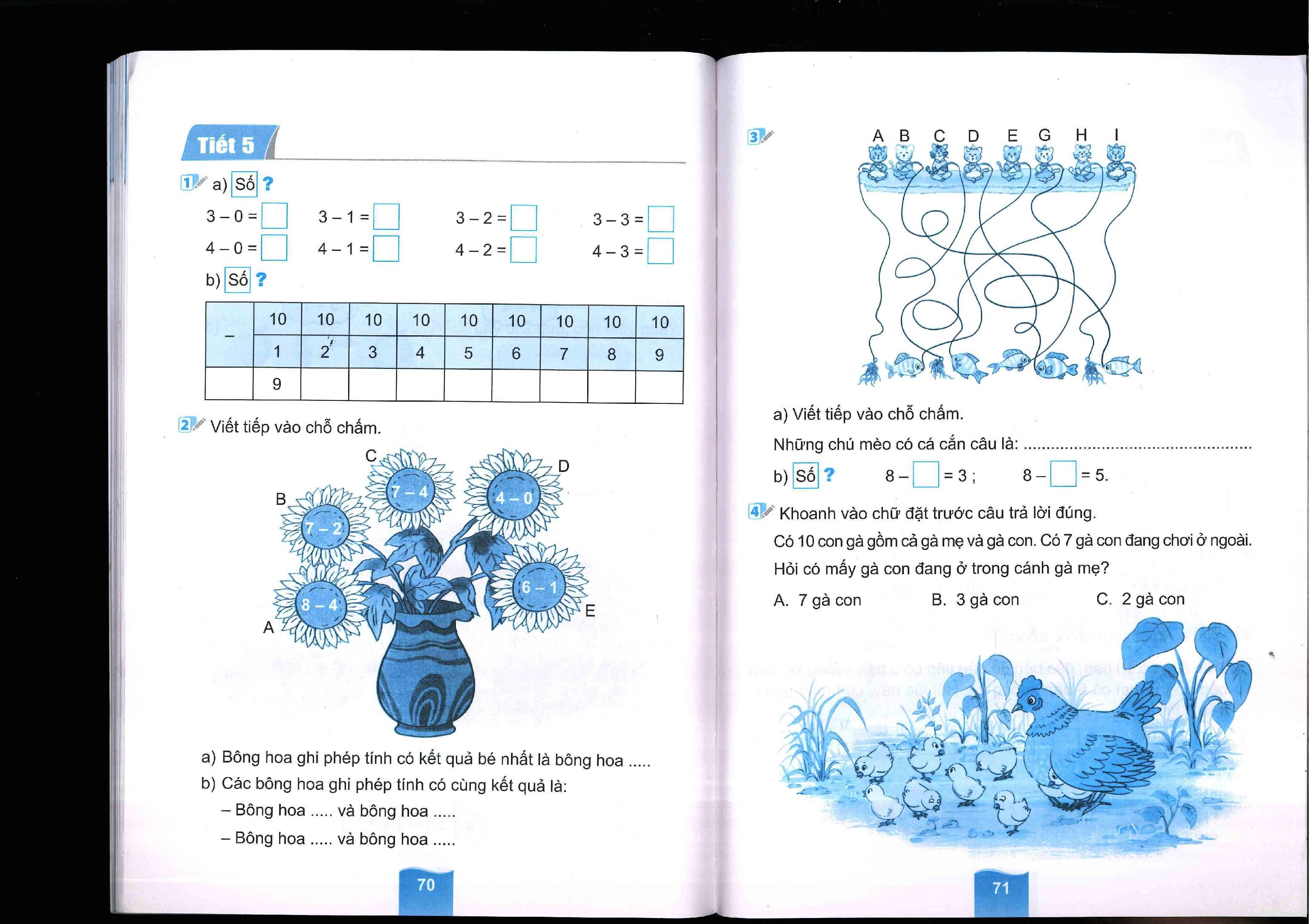 2
3
1
0
3
4
2
1
4
6
5
8
7
3
2
1
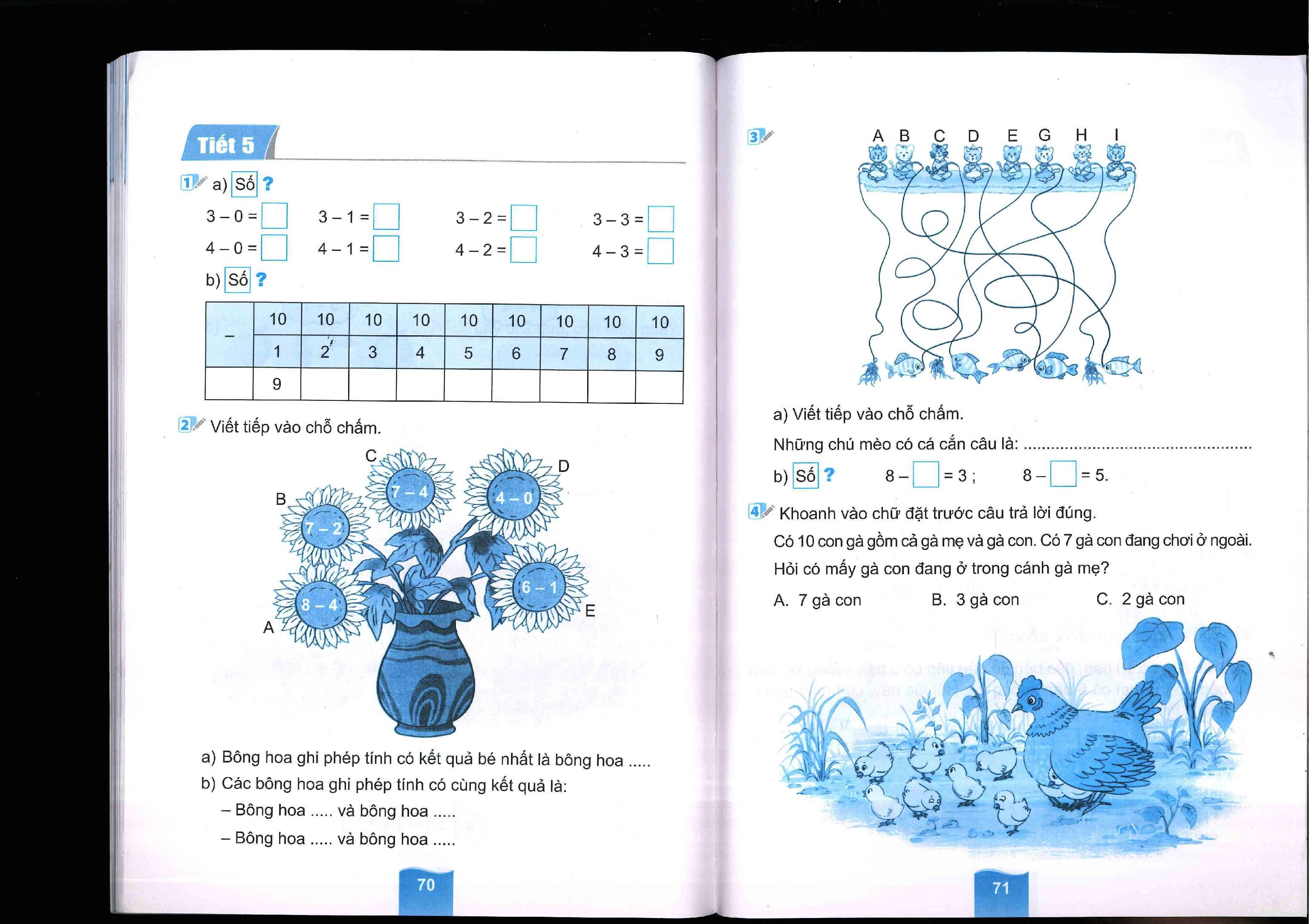 3
4
5
5
4
C
B
E
A
D
B, D, E, G, H.
5
3